Networking for Technical Pros
Grow your career.
Expand opportunities.
Have more fun!
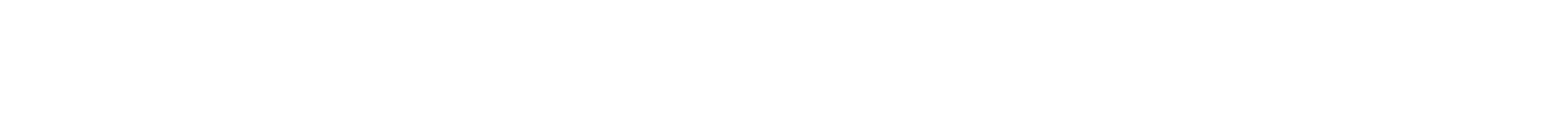 [Speaker Notes: I used to really hate the idea of networking. Even though I’m a very successful salesperson, I’m also very introverted. That may seem funny, but it’s true! So, my perspective on networking was going to horrible]
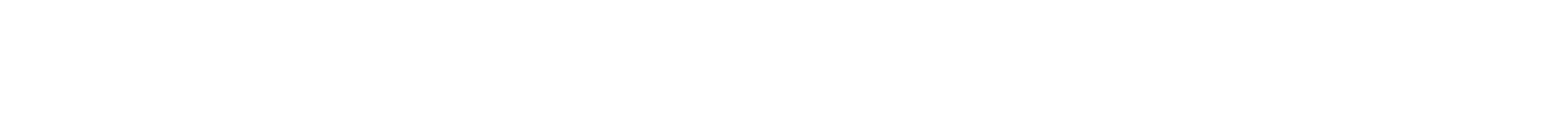 What We’ll Cover
Reasons Why to Network
The 2 Cardinal Rules
How to Be Great At It
What to Do With It
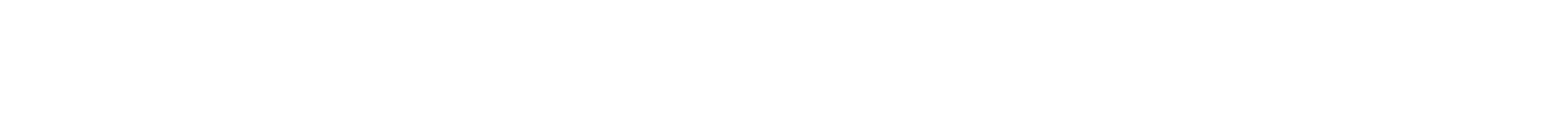 Reasons Why to Network
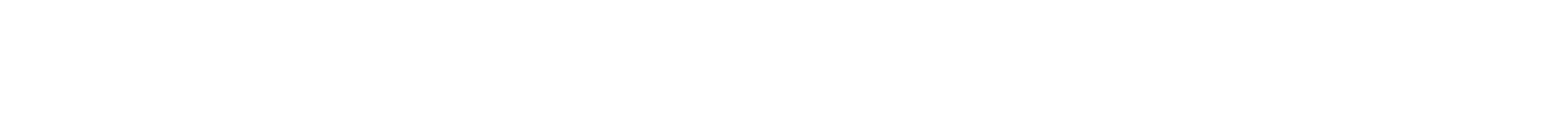 2 Cardinal Rules
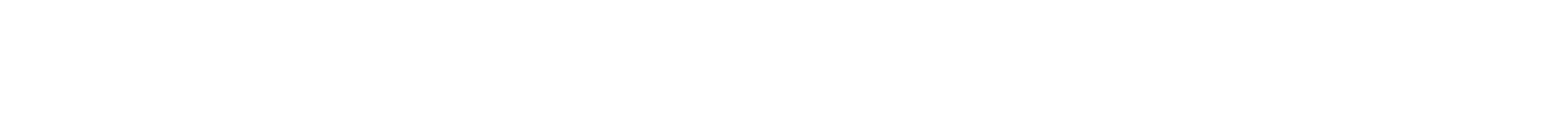 2 Cardinal Rules
NURTURE IT

~ before ~

YOU NEED IT
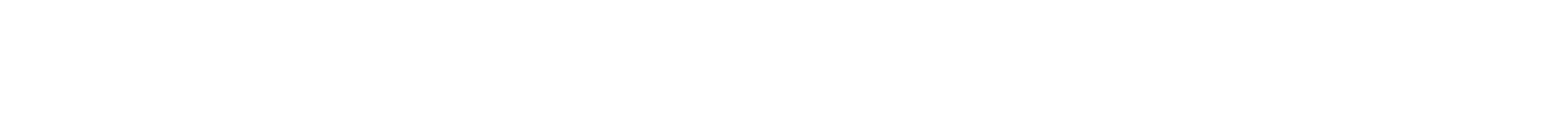 How to be Great at Networking
Being your best “YOU”
Where to do it
Tips & Techniques
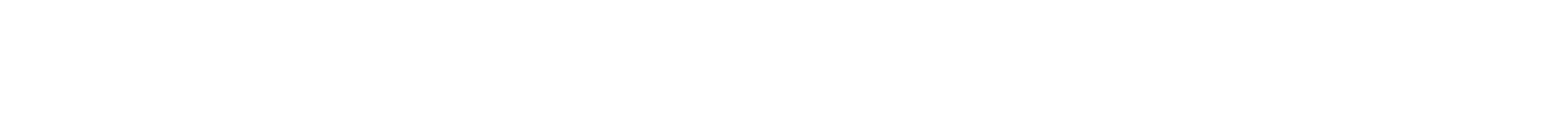 How to Be Great At Networking: Being your best “YOU”
Curate articles on LinkedIn
Videos on YouTube
Get Interviewed
Start a blog
Start an Instagram account
Speak at an event
Tweet it out, YO!
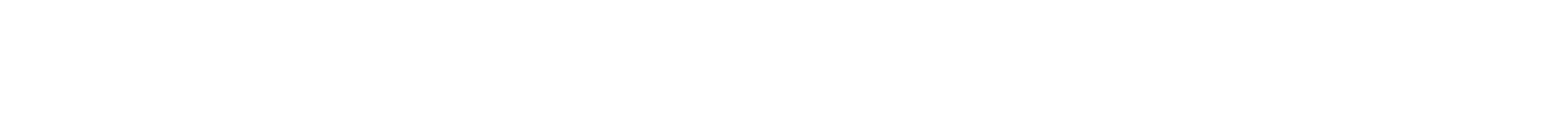 How to be Great at Networking: Being your best “YOU”
What Do You Like To Do?
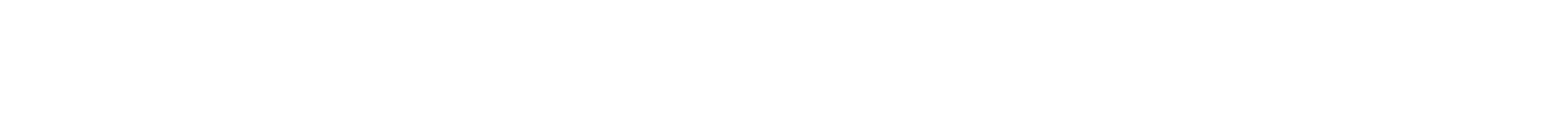 How to be Great at Networking: Being your best “YOU”
What Do You Want To Develop?
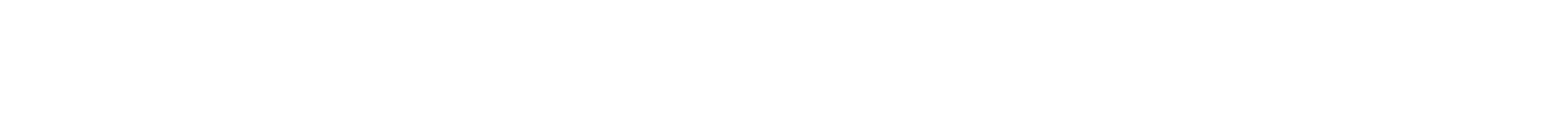 How to be Great at Networking: Where to do it.
Where to Network
In Person
Church
Volunteering
Business Events
	Lunch 
						Coffee
        			Clubs
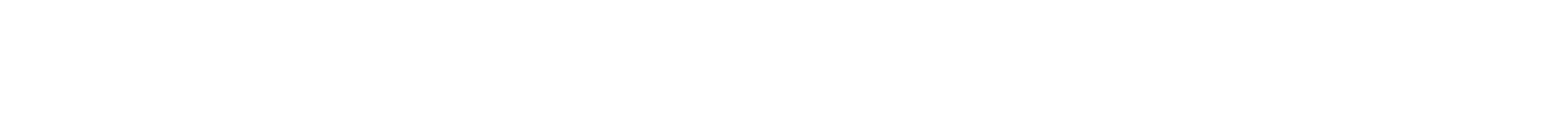 How to be Great at Networking: Where to do it.
Where to Network
Online
Online conferences
Book Club
Virtual Happy Hour
Virtual Lunch 
						Virtual Coffee
        			Webinars
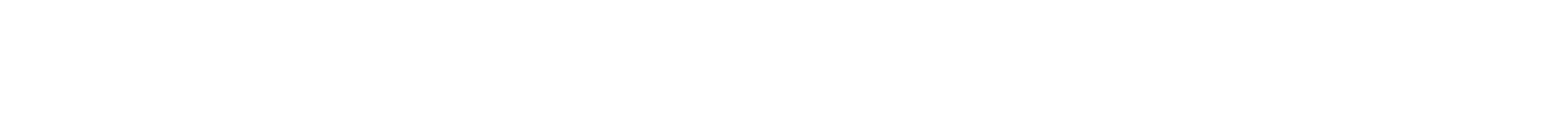 How to be Great at Networking: Where to do it.
Where to Network
Social Media
LinkedIn
Facebook
Instagram
Twitter
						Pinterest
        			Blogs
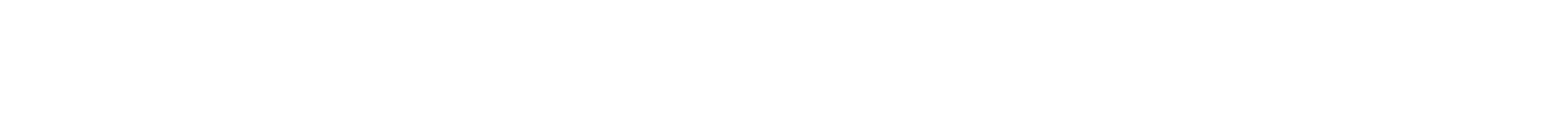 How to be Great at Networking: Where to do it
Don’twait for opportunity
CREATE IT
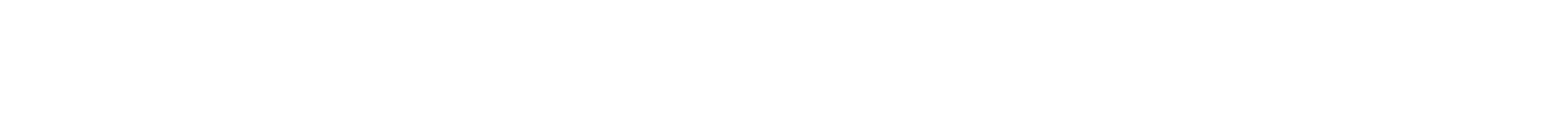 How to be Great at Networking: Tips & Techniques
In Person
Ask about THEM first
Ask what they came to the event to get or accomplish
Find out who they’re trying to meet
Be prepared, be concise: “I do X for Y and deliver Z results”
Be a connector whenever possible
Keep moving
Sit away from colleagues
Set a goal
Use the “listening in” technique to insert yourself in a conversation
Ask what you can do for them
Research people ahead of time
Ask them to connect in some way after the event
Online
Social Media
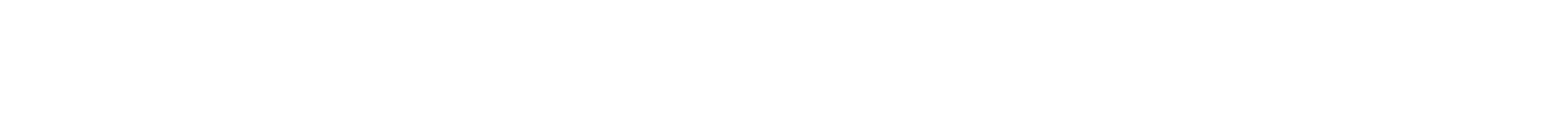 How to be Great at Networking: Tips & Techniques
Online
Listen first to understand
Research people ahead of time
Be intentional about your background
Have light on your face – watch backlighting
Put the camera up in height
Look the part
Find people you want to connect with in some way after the event
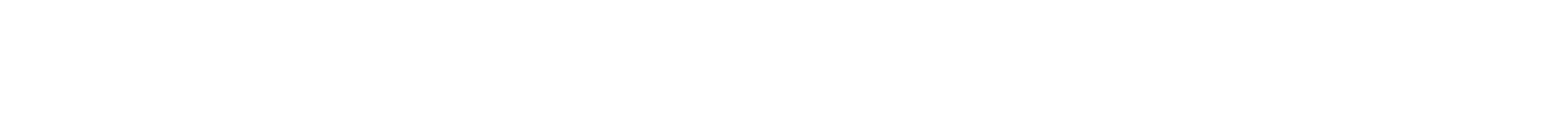 How to be Great at Networking: Tips & Techniques
Social Media
Never pitch anything to anyone on social media
Share interesting content and tag people
Comment on and share their posts
Make introductions
Write an endorsement on their page
Endorse them for specific skills 
Take it offline as soon as people
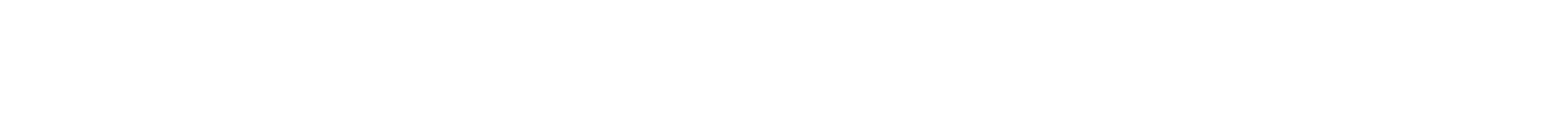 How to be Great at Networking: Tips & Techniques
FIND YOUR SECRET WEAPON
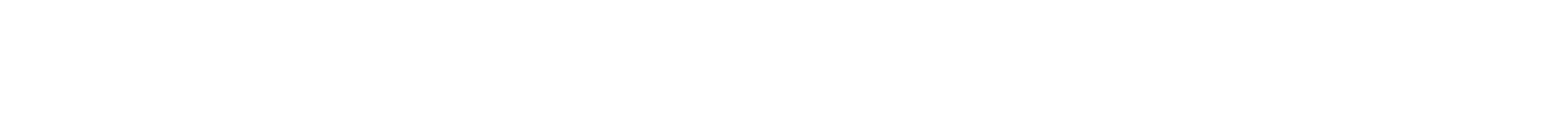 What to Do With It
Nurture It
Make Requests
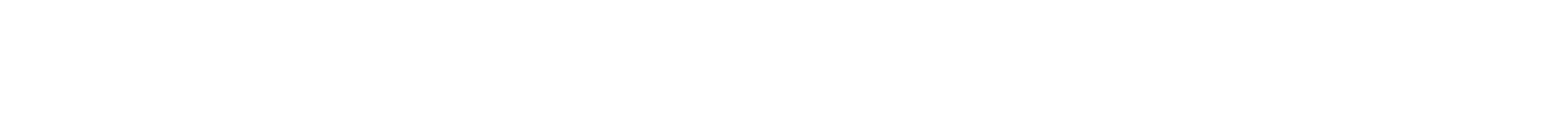 What to do with it
3 Ways to Nurture Your Network
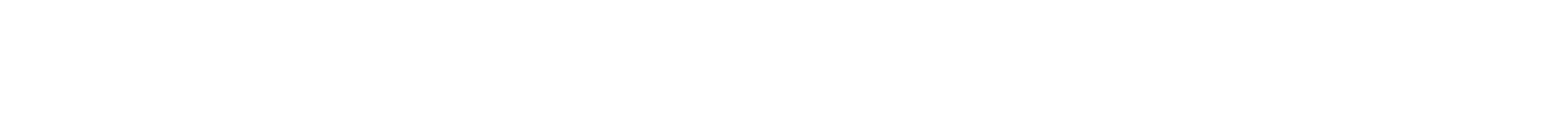 [Speaker Notes: Make Introductions
Share Content
Send notes and small gifts
Request virtual catch-up calls]
What to do with it
How to Ask for Help!
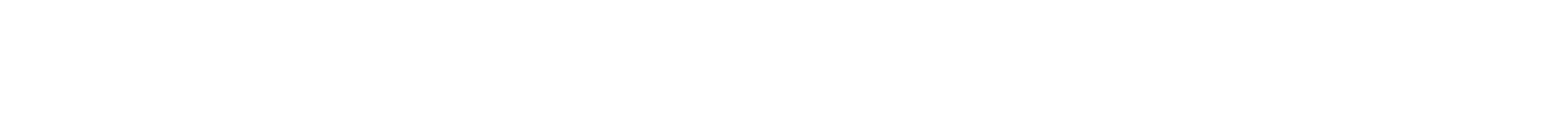 What We Covered
Reasons Why to Network
The 2 Cardinal Rules
How to Be Great At It
What to Do With It
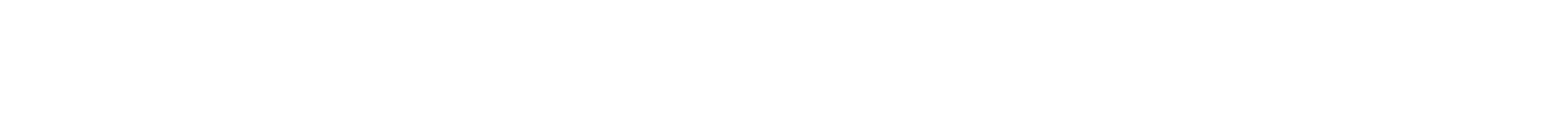 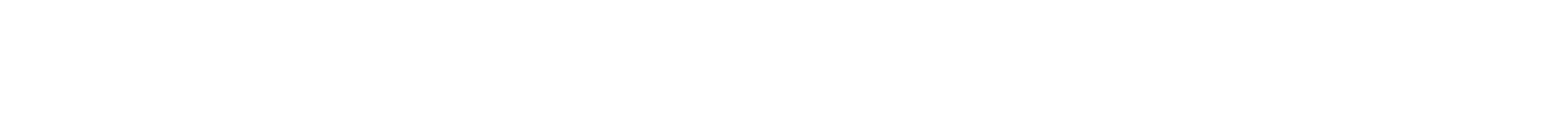